World War II
Axis Powers
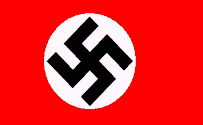 Germany
Italy
Japan
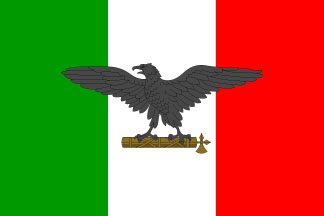 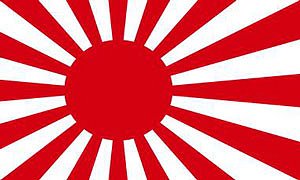 Aggression Begins
Germany sends troops into Rhineland

Spanish Civil War 1936
Nazis and Fascists help Franco fight against Nationalists
Soviets help Nationalists against Franco
Japan Invades Manchuria (in China)
League of Nations does nothing
Italy Invades Ethiopia (1935)
Italy Invades Ethiopia (1935)
League of Nations does nothing
Anschluss
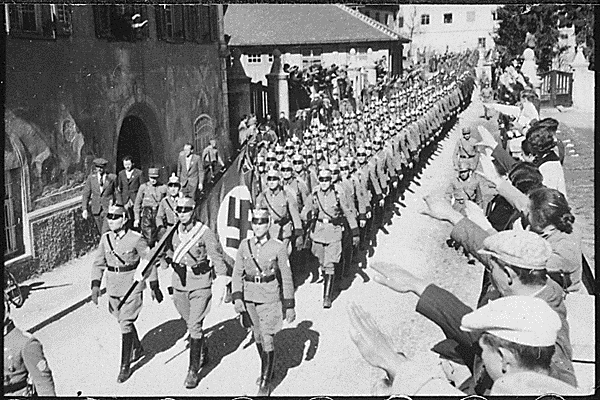 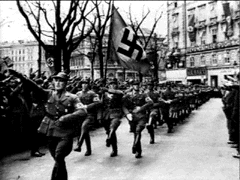 Hitler takes over Austria because Austrians share German culture
Anschluss
Hitler was welcomed by Germany as a hero for taking Austria
League of Nations does nothing
Sudetenland
Hitler demanded that Czechoslovakia give Sudetenland to Germany because it had Germans

Czechoslovakia wanted to fight
Needed support of England and France
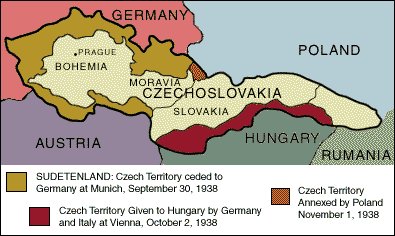 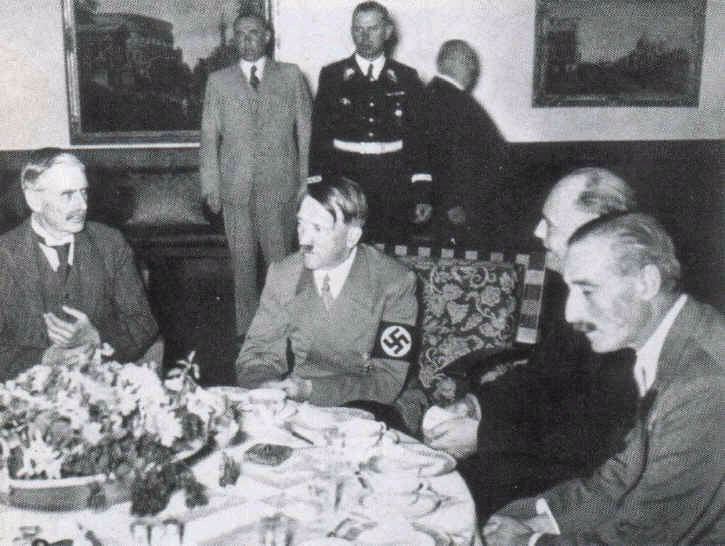 Munich Conference
England, Germany, Italy and France met to stop conflict over Sudetenland
Czechoslovakia was NOT invited
Munich Conference
England, France give Germany Sudetenland

Germany agrees to stop taking territories

APPEASEMENT – giving into the demands of an aggressor to get peace
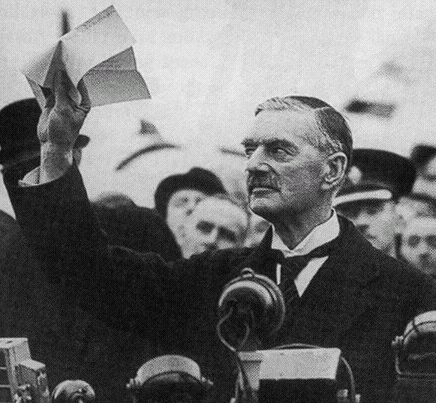 “Peace in Our Times”

Neville Chamberlain of England believed a major war was avoided
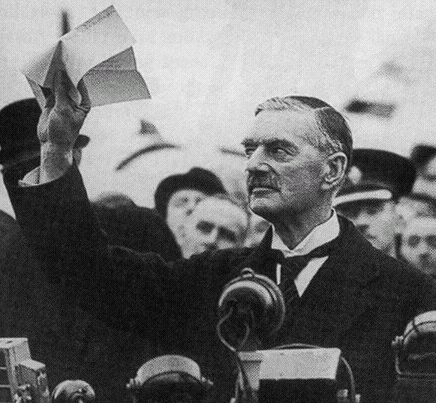 “Peace in Our Times”

Neville Chamberlain of England believed a major war was avoided
March 1939, Hitler takes over all of Czechoslovakia
Nazi-Soviet Non-Aggression Pact
USSR and Germany agree not to fight each other

Secretly agree to divide Poland

Allows Germany to focus only on West
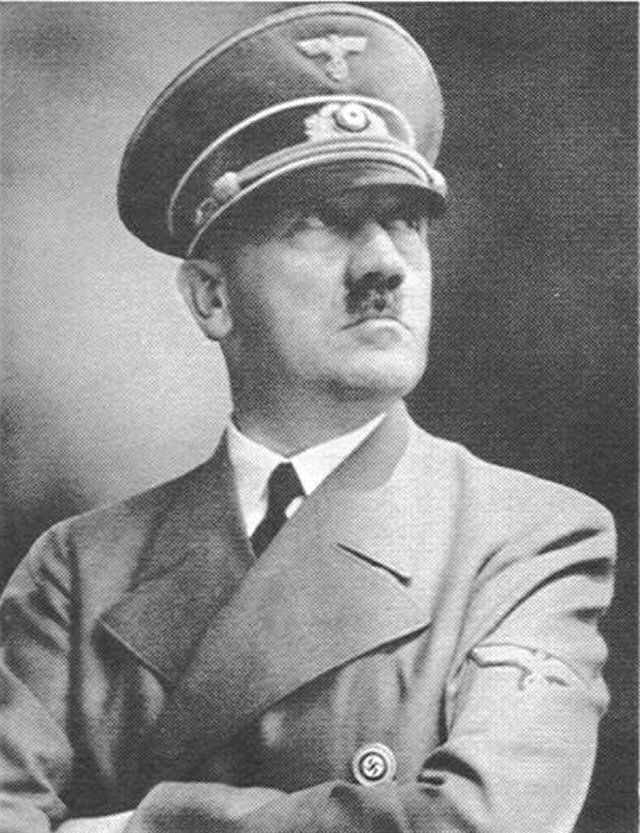 American Neutrality
Many Americans did not want to get involved in another European war

Neutrality Act (1935)
Made it illegal to help any country fighting

FDR wanted to fight for England in Europe
Invasion of PolandSeptember 1939
German Advance
Russian Advance
German - Russian Partition Line
England and France declare war against Germany in reaction to invasion of Poland
Blitzkreig – Lightning War
Modern Warfare that relied on speed, technology and overwhelming force
Blitzkreig – Lightning War
Modern Warfare that relied on speed, technology and overwhelming force
Blitzkreig – Lightning War
Modern Warfare that relied on speed, technology and overwhelming force
Blitzkreig – Lightning War
Modern Warfare that relied on speed, technology and overwhelming force
Axis Victories
May 15 
Holland Surrenders
Axis Victories
May 15 
Holland Surrenders
May 28
 Belgium Surrenders
Axis Victories
May 15 
Holland Surrenders
May 28
 Belgium Surrenders
June 10 
Norway surrenders
Axis Victories
May 15 
Holland Surrenders
May 28
 Belgium Surrenders
June 10 
Norway surrenders
June 22
France surrenders
Axis Victories
May 15 
Holland Surrenders
May 28
 Belgium Surrenders
June 10 
Norway surrenders
June 22
France surrenders
July 10 
Battle of Britain begins
Axis Victories
May 15 
Holland Surrenders
May 28
 Belgium Surrenders
June 10 
Norway surrenders
June 22
France surrenders
July 10 
Battle of Britain begins
Nov 20 
Hungary joins Axis
Axis Victories
May 15 
Holland Surrenders
May 28
 Belgium Surrenders
June 10 
Norway Surrenders
June 22
France surrenders
July 10 
Battle of Britain begins
Nov 20 
Hungary joins Axis
Nov 23 
Romania joins Axis
Battle of Britain – London Blitz
Hitler bombs London 60 days in a row
Battle of Britain – London Blitz
Hitler bombs London 60 days in a row
Battle of Britain – London Blitz
St Paul’s Cathedral
Symbolized British refusal to be beaten
Hitler bombs London 60 days in a row
Europe Before Axis Invasions (September 1939)
Europe After Axis Invasions (November 1940)
Soviet Union at War
Operation Barbarossa
Germany’s plan to invade Soviet Union
Soviets retreat and practice scorched earth
Battle of Stalingrad
Nov 1942-Feb 1943
Soviets defeat Nazis – turning point of war
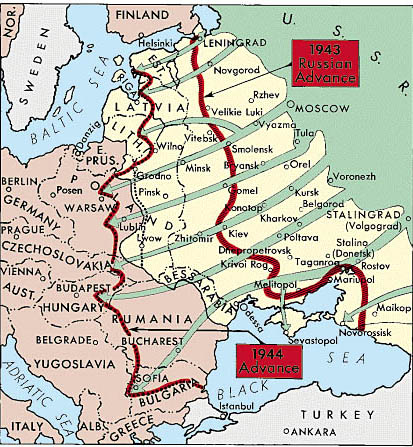